POLb1143 Základy argumentace
1. Jak argumentovat (a jak ne)
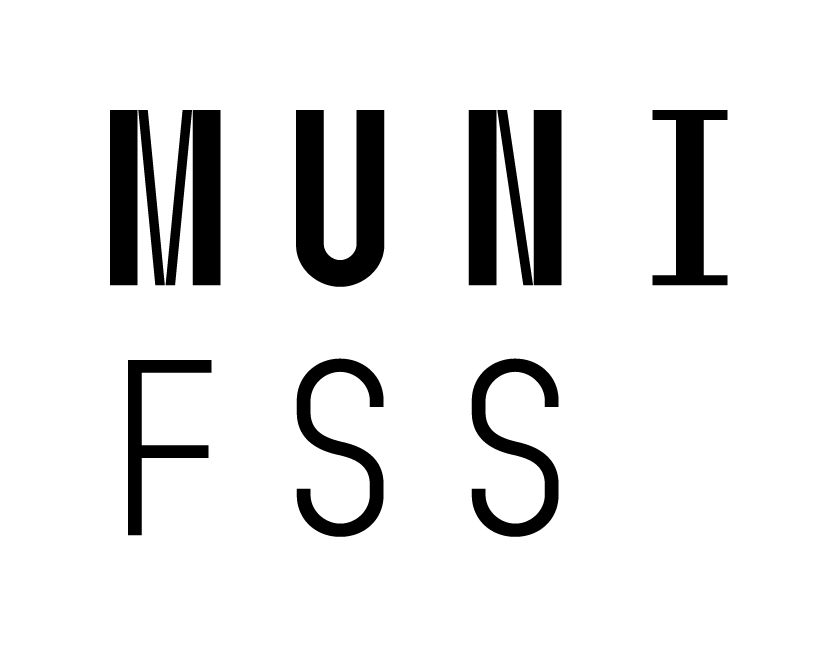 22. září 2022
Fakulta sociálních studií, MU
Obsah přednášky
Jak argumentovat
Definice konceptů
Argumentační linie
Protiargumenatce
Nejčastější chyby v písemných přípravách
Argumentační fauly
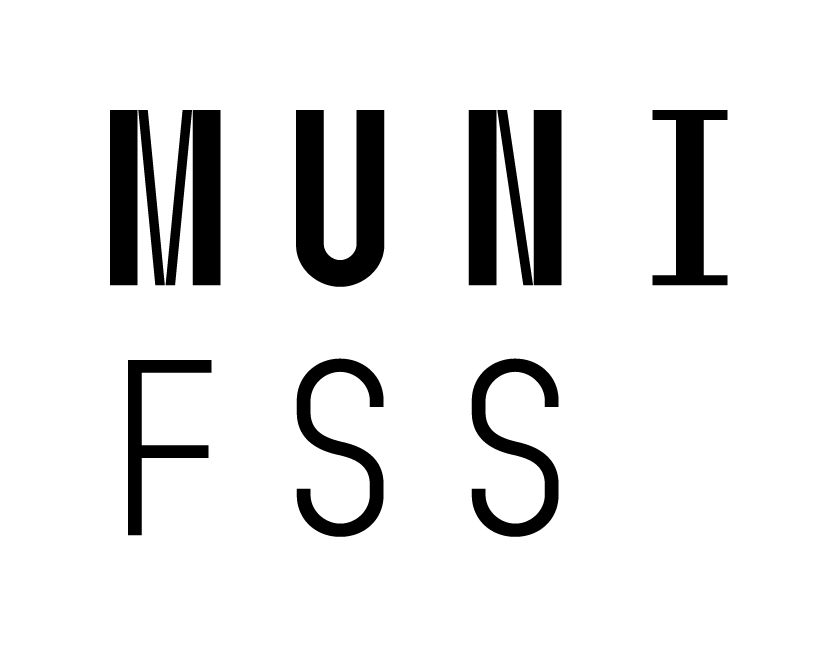 Co je to argumentace?
Co je to argumentace?
„Uzavřený myšlenkový celek, kterým se snažíme přesvědčit obecenstvo o správnosti našich závěrů“ (Němčok 2014, 18)

Téměř všude přítomná: u piva s kamarády, o vědeckých článcích a odborných tématech
Ústní X písemná
Jednostranná X dvou a vícestranná
Profesionální argumentace v debatních soutěžích
Důležitost definice
Bavíme se o tom samém?
Vícero významů
Různé významy v různých kontextech
Špatné porozumění

Procvičení – písemná příprava před debatou, v debatě první řečník
Argumentační linie
Tvrzení – vysvětlení – důkaz
Tvoří jeden uzavřený argument
Argumentační linie – tvrzení
Konstatování názoru
Co si o dané záležitosti myslíte?
Co by se mělo/nemělo stát
Ve školách by měly být povinné uniformy
Komunistická strana měla být po listopadu 1989 zrušena
ANO v senátních volbách nezíská více jak dva mandáty
Na veřejných vysokých školách by mělo být zavedeno školné

Jedna věta či krátké souvětí
Argumentační linie – vysvětlení
Vysvětlit, proč je tvrzení pravdivé
Vysvětlením tvrzení/názoru většinou dostaneme něco, co je v podstatě další tvrzení/názor
Neustále se ptát proč, jít do hloubky
Dostat se co nejblíže k axiomu

Klíčová část (také je nejdelší)
Argumentační linie – vysvětlení
„Na veřejných vysokých školách by mělo být zavedeno školné, protože to zvýší kvalitu výuky. Kvalita výuky závisí jednak na kvalitě učitelů, jednak na kvalitě vybavení školy (zejména u přírodovědných a technických oborů, avšak nejen tam). Kvalitní učitele musíme zaplatit, aby si místo učení nevybrali práci v soukromém sektoru nebo neodcházeli za hranice, kde mají často lepší finanční podmínky než ve školství. Zavedením školného získají vysoké školy další zdroj příjmů vedle dotací od státu. Budou si tak moci dovolit zaplatit víc kvalitních učitelů a nakoupit moderní techniku“ (Debatovani.cz – začínáme debatovat, r. n.).
Argumentační linie – důkaz
Dokazuje platnost našeho vysvětlení (skutečně to takto v realitě je)
Důraz na empirii (vs. vysvětlení, které je převážně teoretické)
Relativně málo textu, ale časově náročné připravit
Příklady důkazů:
Statistiky, včetně průzkumů
Vědecké studie a výzkumy
Názory odborníků v daném oboru
Příklady z praxe (pozor na to, jak příklady vybíráme)
Paralely, analogie, komparace (pozor na to, s čím porovnáváme!)
Demonstrace, experiment
Pokud nemám důkaz, nahradím ho nepopiratelným vysvětlením
Argumentační linie – důkaz
Statistiky o průměrných příjmech učitelů vysokých škol v porovnání s výší platů vysokoškoláků v různých oborech v soukromé sféře
Statistiky či studie o vybavení českých univerzit moderními technologiemi. Ideálně porovnat s vybavením, které mají k dispozici např. americké nebo britské univerzity, na kterých se platí školné
Žebříčky kvality vysokých škol v různých státech, které pravidelně vyhrávají americké a britské univerzity, na kterých se platí školné (Debatovani.cz – začínáme debatovat, r. n.)
Druhá strana debaty
Vyvrácení argumentů první strany

VS

Vlastní argumentace podporující jiný názor
Protiargumentace (refutace = vyvracení)
Situace, kdy reagujeme na původní sdělení (argument) někoho jiného
Identifikace toho, na co reagujeme
Tvrzení nějak odkazuje na původní argument/text/sdělení
Souhlasím/nesouhlasím s autorem, protože …
Autor se zde plete, protože… 
Autor měl místo této metody A využít metodu B, protože…
Já si na rozdíl od autora nemyslím, že…
Další postup je stejný jako v případě argumentace
Příklad protiargumentace
Text o tom, že bychom měli jíst tučná jídla
Identifikace části textu, na kterou reaguji: „Autor píše, že bychom měli jíst tučná jídla…“
Tvrzení: „…avšak podle mě bychom tučná jídla jíst neměli.“
Vysvětlení: „Neměli bychom jíst tučná jídla, protože nejsou zdravá“. Proč? „Protože v těle vytváří množství cholesterolu.“ Proč je to špatně? „Protože vysoká hladina cholesterolu ucpává cévy, které zajišťují oběh krve.“ Proč je to špatně? „Protože narušení krevního oběhu vede ke zdravotním komplikacím, např. infarktu.“
Důkaz: Výzkum, studie o stravování lidí, odborné články o škodlivosti cholesterolu, statistiky …
Argumentace vs. argument
Argumentace se skládá z vícero dílčích argumentů

PŘEHLEDNOST a SROZUMITELNOST!

Kolik argumentů mít v jedné argumentaci (domácí přípravě, eseji,…)?
Záleží na rozsahu/času, důležité ale je:
Dostatečně vysvětlit argumenty
Dobře argumentaci strukturovat
O čem argumentovat v písemných přípravách?
V podstatě protiargumentace
Důležitá je označení toho, na co reagujete

Může jít o:
Celkové vyznění textu
Partikulární věc (autorova východiska, teorie, metody, závěry, autorovy argumenty, vysvětlení…)
Závěr: problémy s argumentací v reálném světě
To předchozí byl určitý zlatý standard (umělé prostředí) vs. reálný svět, kde je:
Nedostatek čas
Nedostatek prostoru
Vybrat si, o čem budu mluvit/psát…
Nemám po ruce informace
Mám příliš informací
Nejčastější chyby při písemných příprav
Rozsah práce – minimální problémy – důležité si uvědomit, že poznámky pod čarou se počítají do celkového rozsahu, nepočítá se seznam literatury

Struktura a podoba textu – chybí zarovnání textu, dvojité řádkování, odsazení odstavce. Drobnějším nedostatkem je přílišné množství odstavců nebo využívání strohých vět. Případně zbytečně dlouhé věty. 

Citace – výjimečně zcela chybí, častěji nejsou dle Chicago Manual od Style
Problémy v argumentaci
Snaha zahrnout co nejvíce témat:
a) problém s dostatečnou argumentací – povrchnost argumentace
b) povrchní či chybějící uvedení do problematiky – čtenář neví, na co přesně autor reaguje
c) ztráta ucelenosti samotného textu – přebíhání od tématu k tématu
d) vložení krátké věty/odstavce, který nezapadá do celkového textu 

2) Dobrá argumentace nepodpořená důkazem:
a) argument lze dobře vyvrátit – Pro hnutí ANO je jedinou možností vytvořit vládu s SPD
b) podpoření důkazem, který není vhodný  
c) použití důkazu bez citace – sousloví řada vědců, dle důkazů
d) argumentace, která otevírá množství otázek – použijete takový argument, který nesouvisí/nenavazuje na původní tvrzení a berete jej jako vysvětlující
Argumentačné fauly
Argumentačné fauly/chyby
Rôzne typy zlej, neférovej, nerelevantnej argumentácie
Málo spoločné s logikou a racionálnym myslením
Na čo je dobré poznať AF?
Aby ste ich sami nepoužívali
Aby ste ich vedeli identifikovať u iných a upozorniť ich na to

„V rukách zlých osôb ide skôr o zbraň hromadného ničenia“
Argumentačné fauly/chyby
1. Irelevantná argumentácia (neformálne chyby)
Často vo vnútri vysvetlení a dôkazov
ALE nepodporujú ich celkovú relevanciu, faktická zásadnosť je minimálna

2. Logické (formálne) chyby
Chyba je v štruktúre samotnej logiky
Dostaneme sa od A k B argumentačným reťazcom, ktorý je chybný
Irelevantná argumentácia (neformálne chyby)
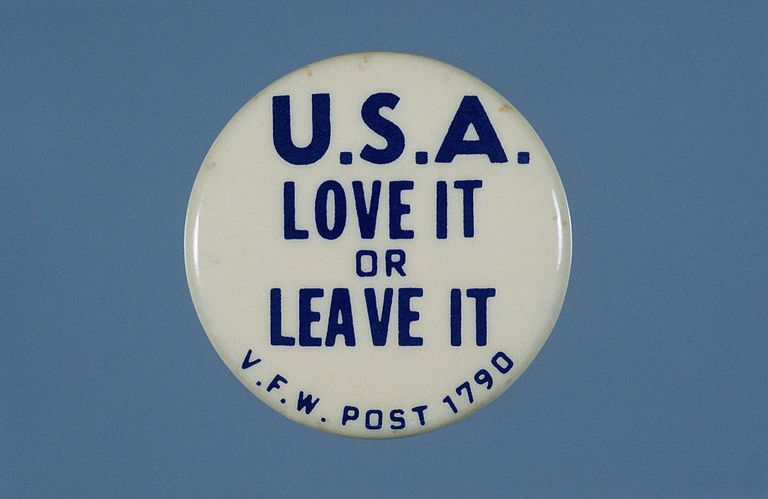 1.1 Falošné dilema
Vyvolávanie pocitu, že existujú len dve možné riešenia (aj keď ich existuje viac)
Chyba vtedy, ak sú zdanlivo len dve riešenia 
Niekedy existujú len dve riešenia (OJ Simpson case)
„buď, alebo...“ argumenty

Buď si s nami, alebo si proti nám
Voľte ma, lebo inak sa môžete rozlúčiť s nižšími daňami
1.2 Klzký svah
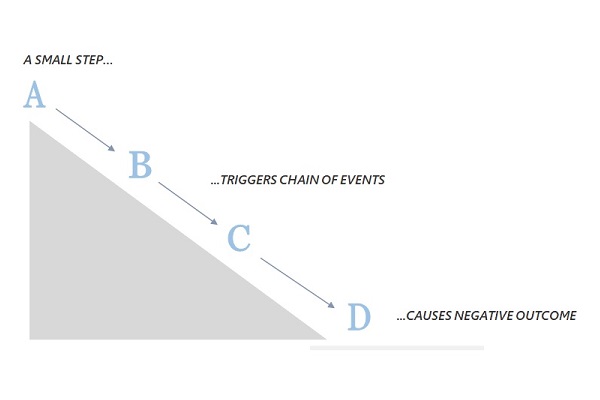 Predpoklad, že malá zmena na
začiatku bezpochyby spustí lavínu 
súvisiacich nežiadúcich dôsledkov
Teoreticky možné, no málo 
pravdepodobné dôsledky javov
Strach a emócie

Dekriminalizácia marihuany -> drogy zadarmo
Legalizácia prostitúcie je nežiadúca, pretože by spôsobila viac rozvodov, čím by došlo k rozpadu rodiny, čo by rezultovalo v koniec civilizácie ako takej
1.3 Potvrdzovacia slepota
Väčšia pozornosť dôkazom podporujúcim naše názory/závery, nevšímanie si dôkazov, ktoré nám odporujú

Sociálne médiá
Fake news
Akadémia
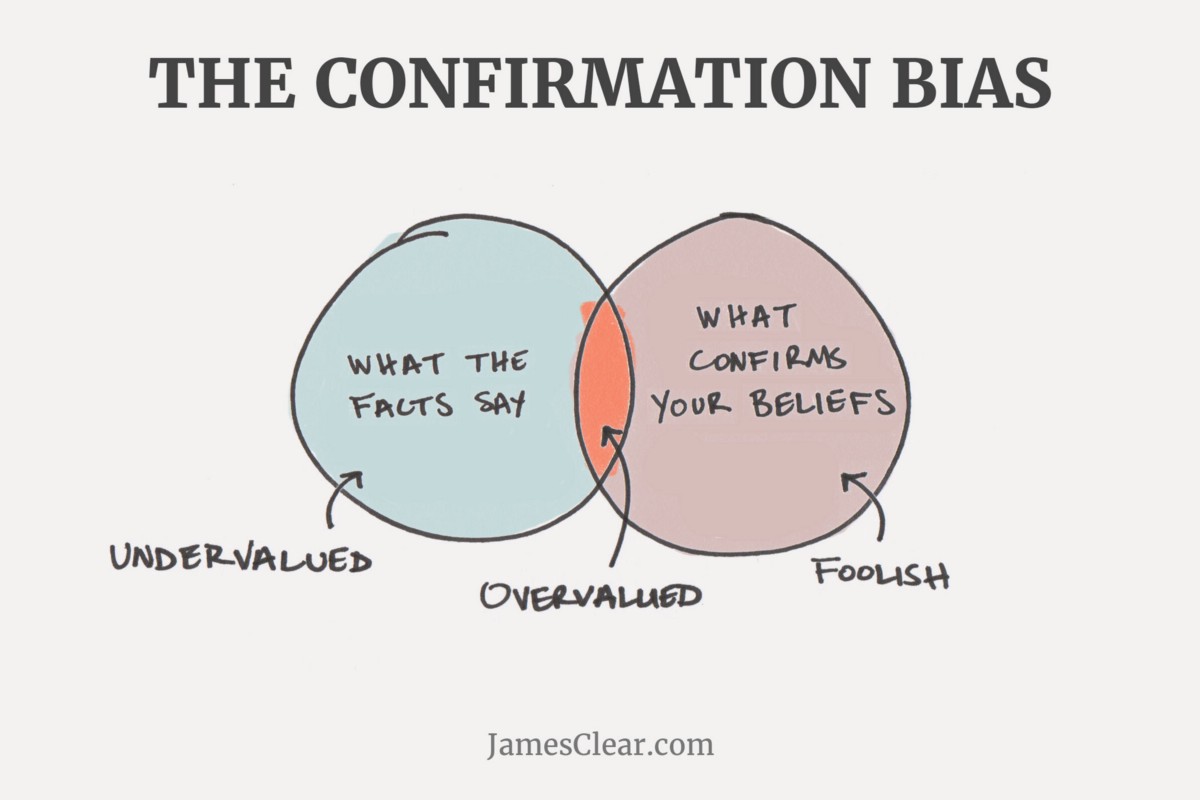 1.4 Unáhlené závery
Často výsledok snahy o príliš rýchle vytváranie pravidiel bez dostatočnej všeobecnej znalosti
Málo prípadov => aplikujem na celú skupinu
Tradičné vs. Reprezentatívne vzorky

Experimenty na študentoch
Predavačka v Tatrách
1.5 Hra na emócie
Neželané – posunutie rozhodovania a presvedčovania čitateľa/rozhodcu do inej roviny (kde nedominuje logika a kvalita vysvetľovania) -> súcit s obžalovaným vs. porotca
Stále jedna z najčastejšie využívaných techník, ako sa vyhnúť argumentácii
Zastrašovanie, lichotenie, zosmiešňovanie (argumentu protivníka), argument prírodou

Tí, čo sú za nukleárne zbrane by si mali naštudovať, ako sa vplyvom radioaktivity ľuďom rozpúšťajú očné bielka (aj na dlhé vzdialenosti)
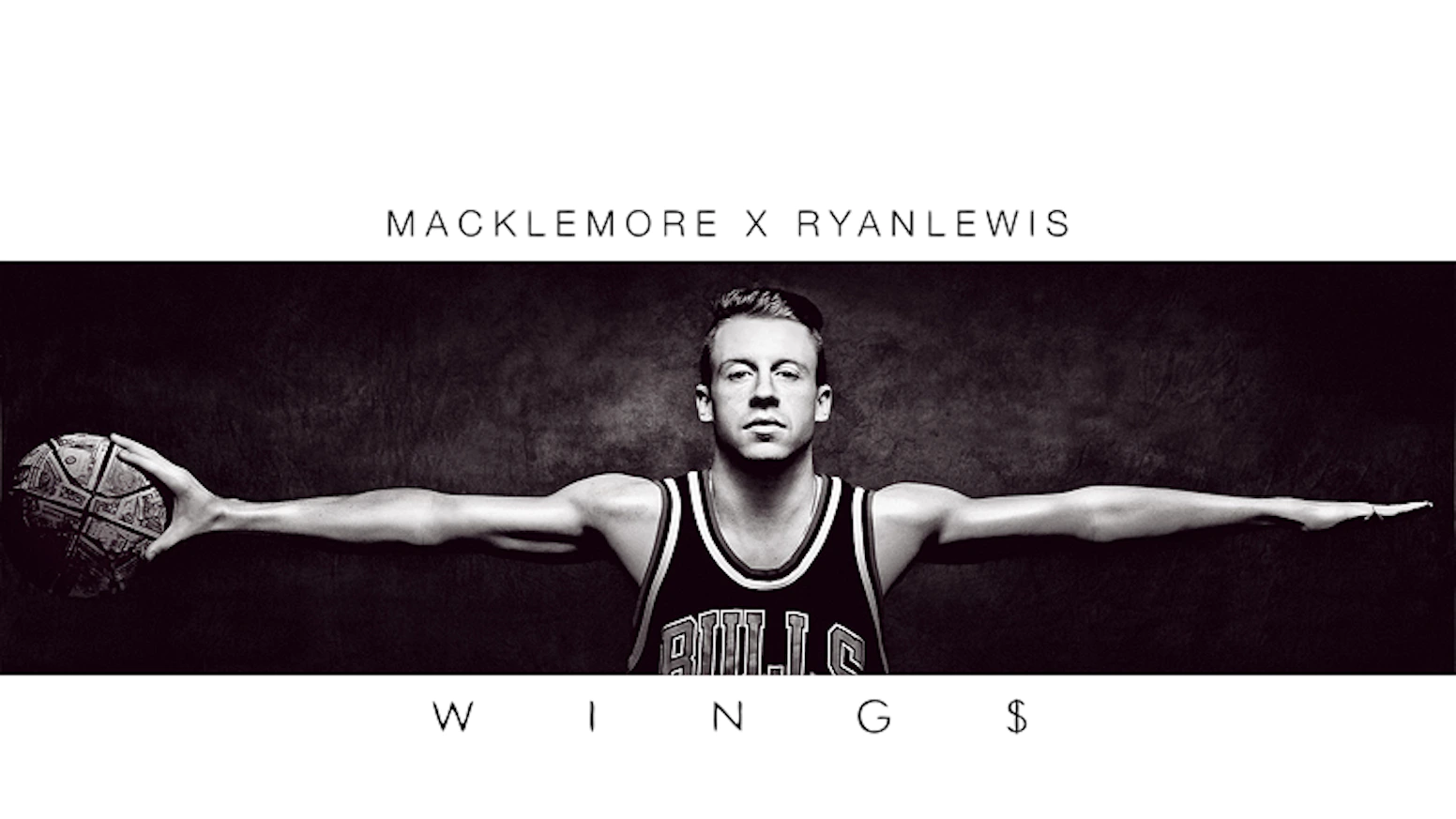 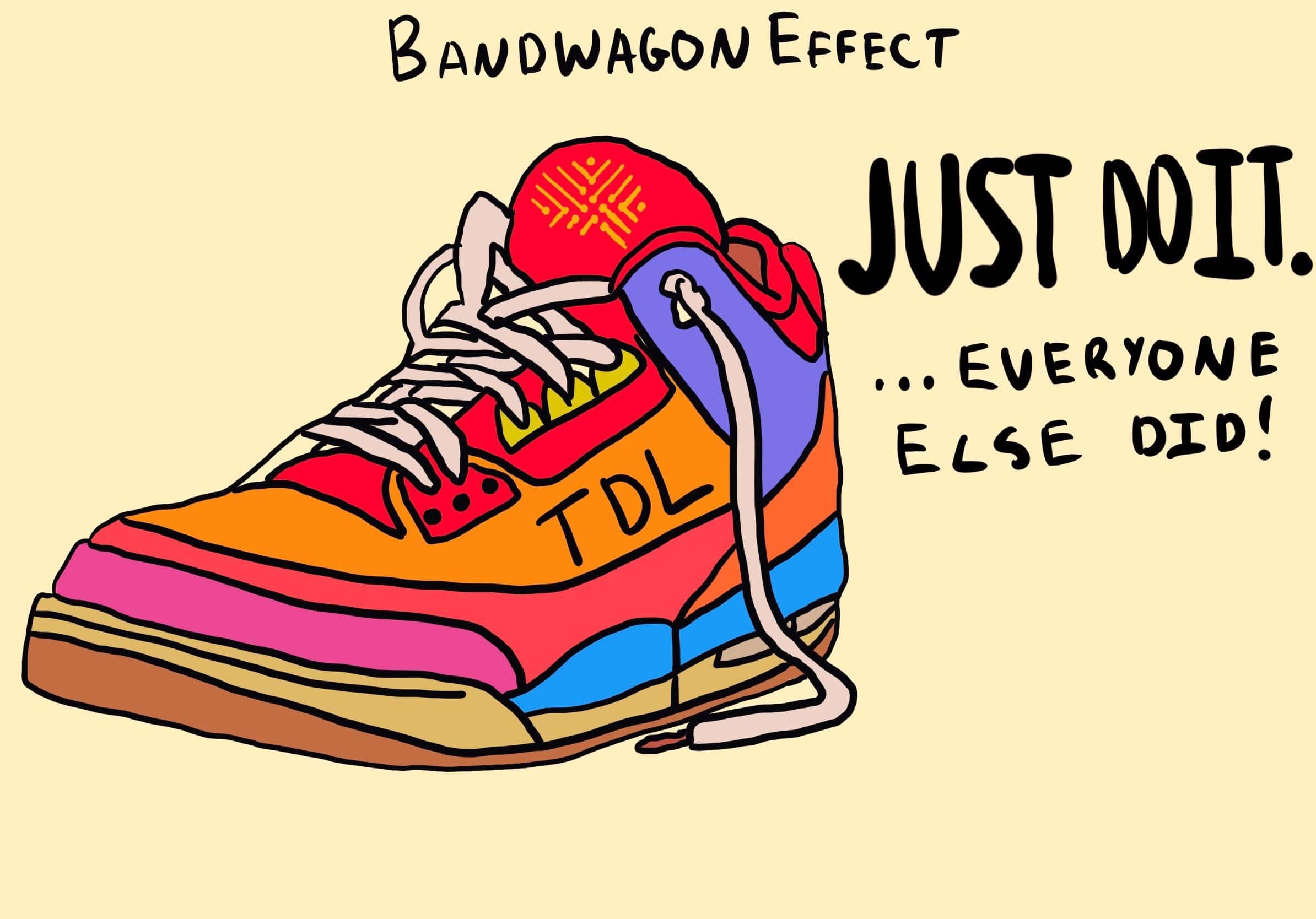 1.6 Argument väčšiny
Väčšinovosť určitého názoru ≠ správnosť názoru (otroctvo)
PREČO? predsudky, emócie, dojmy
Skôr reálne dopady akcie -> posun k lepšiemu/k horšiemu 

Trest smrti je správny, veď ho podporuje 76 % obyvateľstva
Všetci predsa chceme byť bohatí!
1.7 Osobný útok
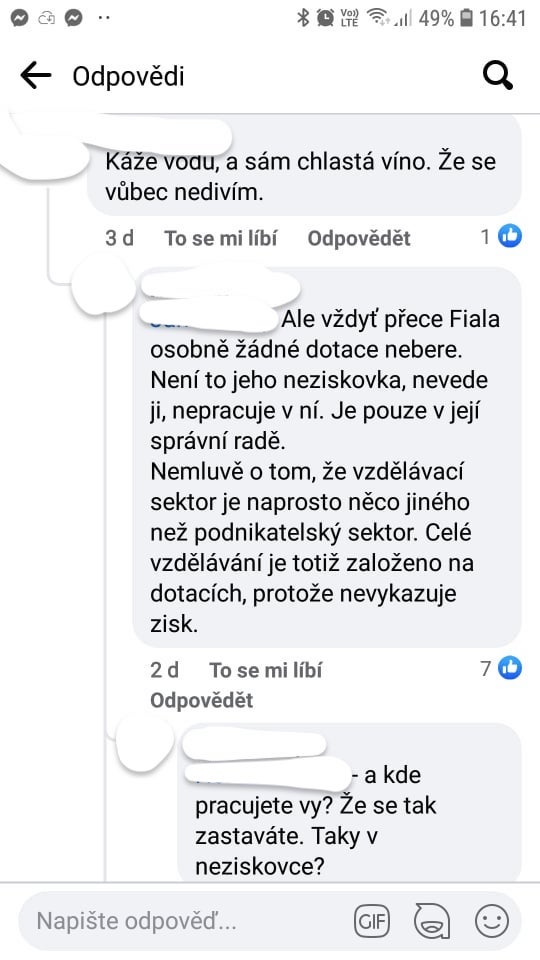 Argumentum ad hominem
Zľahčovanie argumentu oponenta poukázaním na jeho osobnostné vlastnosti, môže byť útok na dôstojnosť, jeho počínanie v minulosti, spoločenskú pozíciu,...
Dôležitý je cieľ „útočníka“

Politici za vyššie dane = komunisti
Vek, vierovyznanie,...
1.8 Falošná autorita
Citovanie vyjadrenia odborníka na danú oblasť -> umocnenie pocitu, že to musí byť pravda
Kto sú tí odborníci? 

Nie príliš známy politológ
Ekonóm -> Covid19 ako biologická zbraň
Politické kampane a endorsement
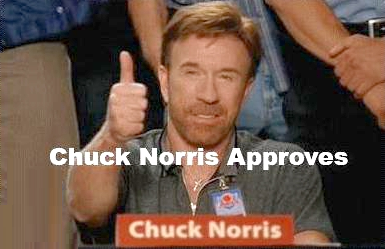 1.9 Zavádzajúca otázka
Často nie rečnícka otázka ale otázka smerujúca na oponenta s cieľom doviesť ho k nevýhodnej odpovedi
Akokoľvek odpovieme, javí sa, že súhlasíme s navrhnutým bodom

Ešte stále obťažujete mladé dievčatá?
1.10 Slamený panák
Podsunutý argument, straw man
1. krok – prekrútim súperove argumenty aby vyzerali nezmyselne či absurdne, často privediem do extrému
2. – napádam prekrútené argumenty (ľahšie)
Prečo problém? Prekrútenie zveličenia, nie podstaty argumentu

Ako by sme mohli voliť stranu, kde jeden z predstaviteľov zastáva názory podobné Sovietskému zväzu?
Dekriminalizácia marihuany
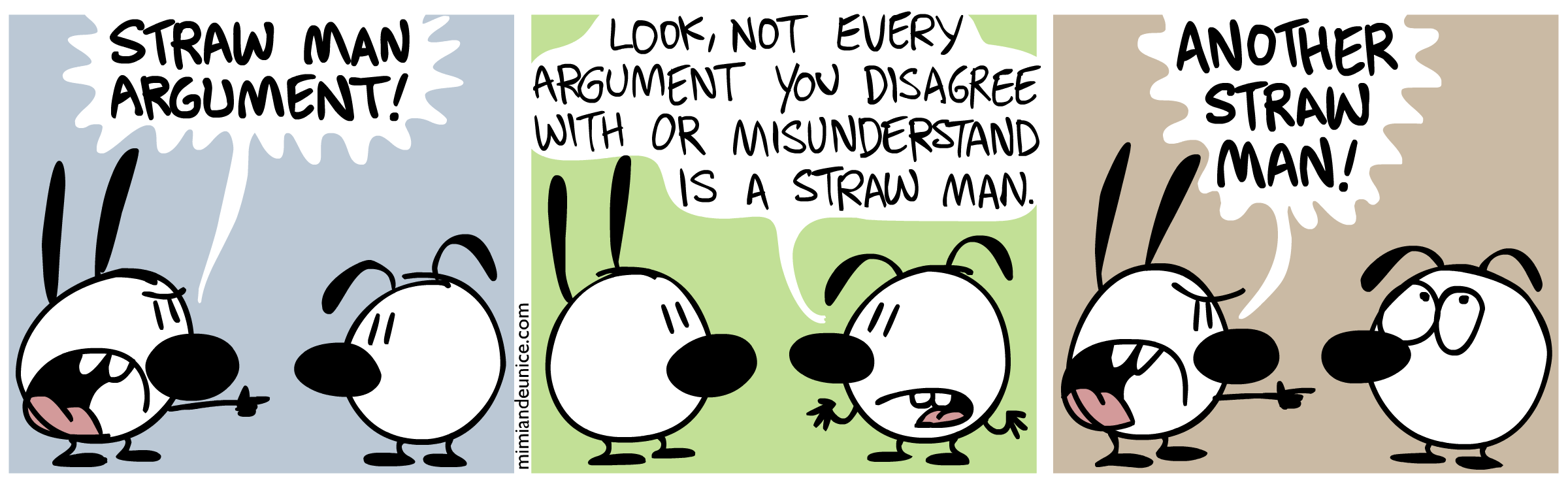 [Speaker Notes: Otatné príklady arg.faulov:

1.11 “Žiadny pravý Škót“
Ad hoc záchrana
Nastáva v momente reakcie rečníka na oponentove argumenty
Rečník pozmení pôvodné tvrdenie tak, aby sa protiargument nedal uplatniť

Žiadny (pravý) Škót by nemohol 
byť masovým vrahom.

1.12 Úhybný manéver – Whatabautismus
Odvedenie pozornosti k nesúvisiacej téme v reakcii na argument. 


Priemerný plat v SSSR vs. A vy zasa bijete černochov
A ty si minulý týždeň zabudla vyniesť smeti

1.13 Omyl hazardného hráča
Predpoklad, že minulé náhodné výsledky nejak ovplyvňujú budúce náhodné výsledky

Stojím si v tomto za Hillary. Nemôže mať predsa vždy nepravdu.
Dlho som nič nevyhral na automatoch, dnes sa mi to podarí.

1.14 Thatcherovej chyba
Chybné, pretože dôkazy sú irelevantné -> bez ohľadu na výsledok je chyba prisudzovaná určitej skupine, osobe

Politika vyskúšaná na východnom Slovensku vs. Politika vyskúšaná v Bratislave
Hlasovanie v parlamente

1.15 Zahltenie slovami (Gish gallop)
Slovný duel -> toľko informácií, že oponent nemá možnosť a schopnosť všetky rozobrať]
Logické (formálne) chyby
2.1 Korelácia ≠ Kauzalita
Dve veci (premenné) majú rovnaké tendencie -> my z toho vyvodzujeme spojitosť
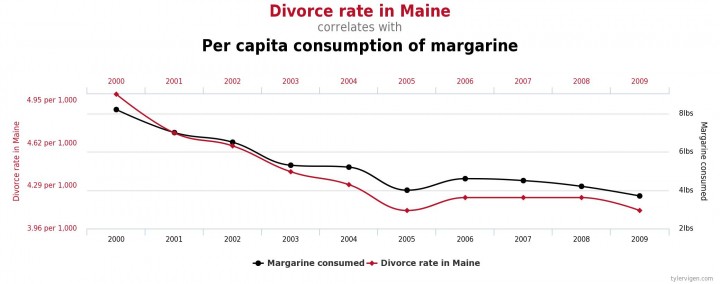 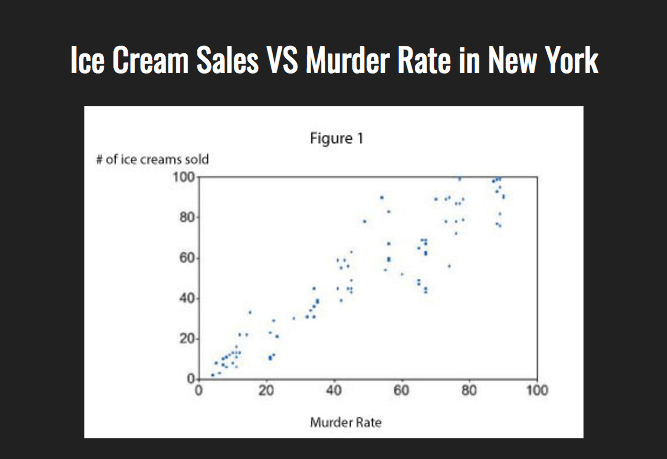 2.2 Súslednosť ≠ Kauzalita
Jeden jav (2) nasleduje po druhom jave (1)
Musí nutne (1) -> (2)?
Ak si myslíme, že áno -> AKO (1) vytvára, ovplyvňuje (2)
Nutné pri akademickej argumentácii

Športové rituály vs. Alergia na potraviny
2.3 Nejasný smer kauzality
Nemôže to byť náhodou naopak?
Darí sa nám často odhaliť kvôli časovej súslednosti

Vzdelanie ženy a vek, kedy sa rozhodla mať prvé dieťa (uprednostnenie vzdelania x povinnosti spojené s dieťaťom)
2.4 Skrytá príčina
Nedošlo k prehliadnutiu spoločnej príčiny ovplyvňujúcej (1) a zároveň i (2)?
Predpokladanie príčinného vzťahu medzi dvoma udalosťami aj keď boli vyvolané treťou udalosťou 

Počúvanie vážnej hudby v detstve vs. Neskorší intelekt
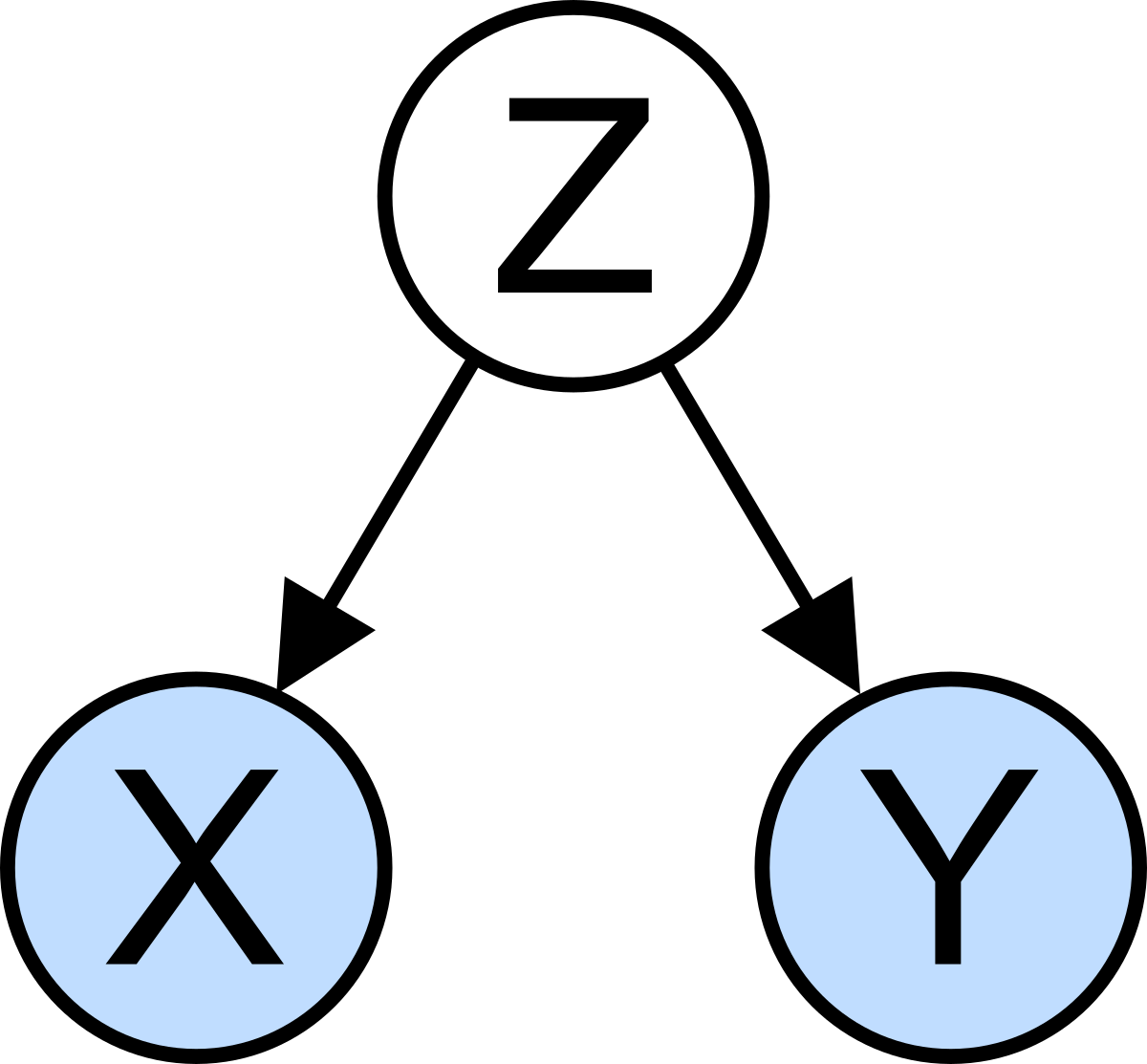 2.4 Skrytá príčina
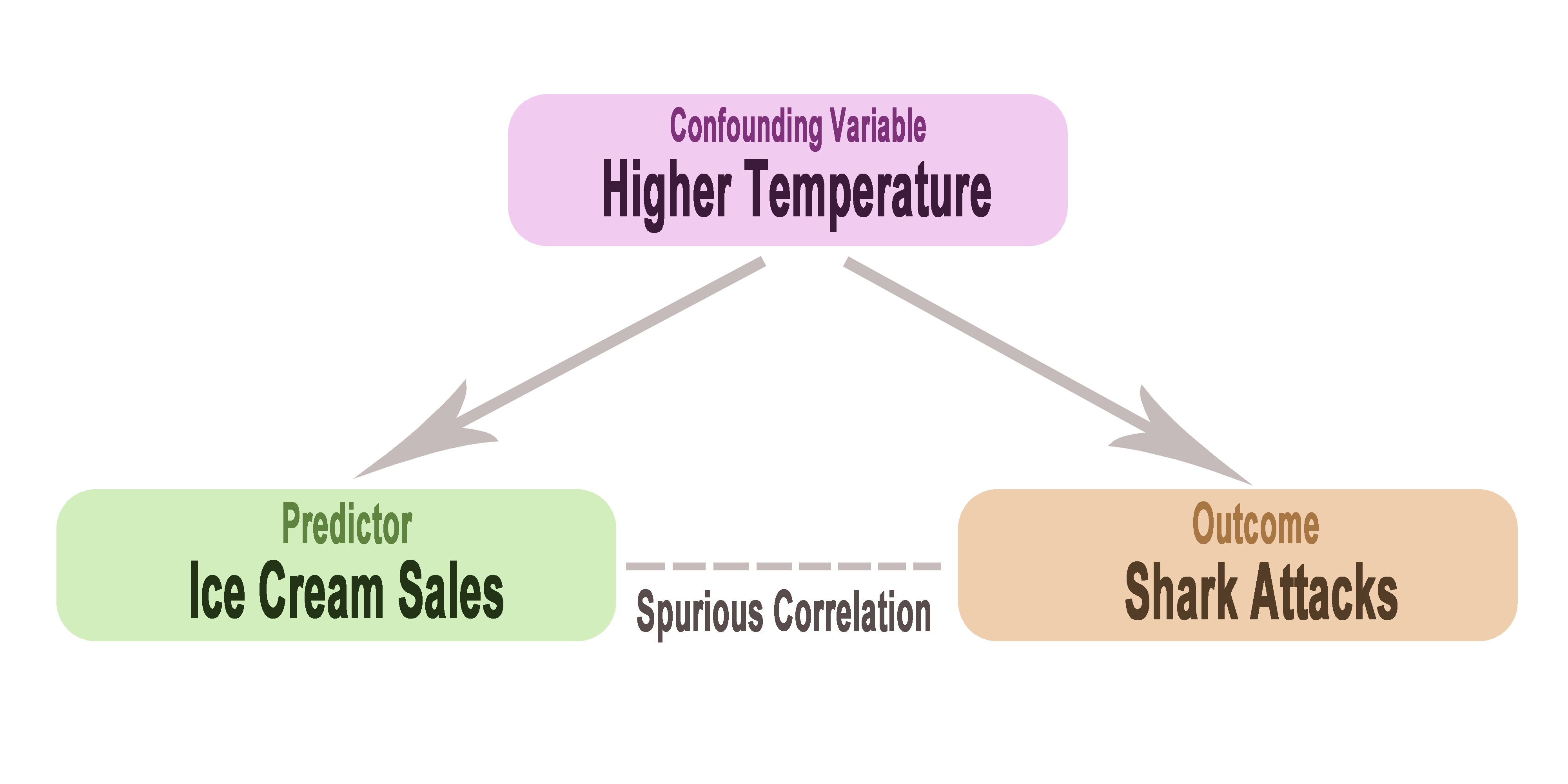 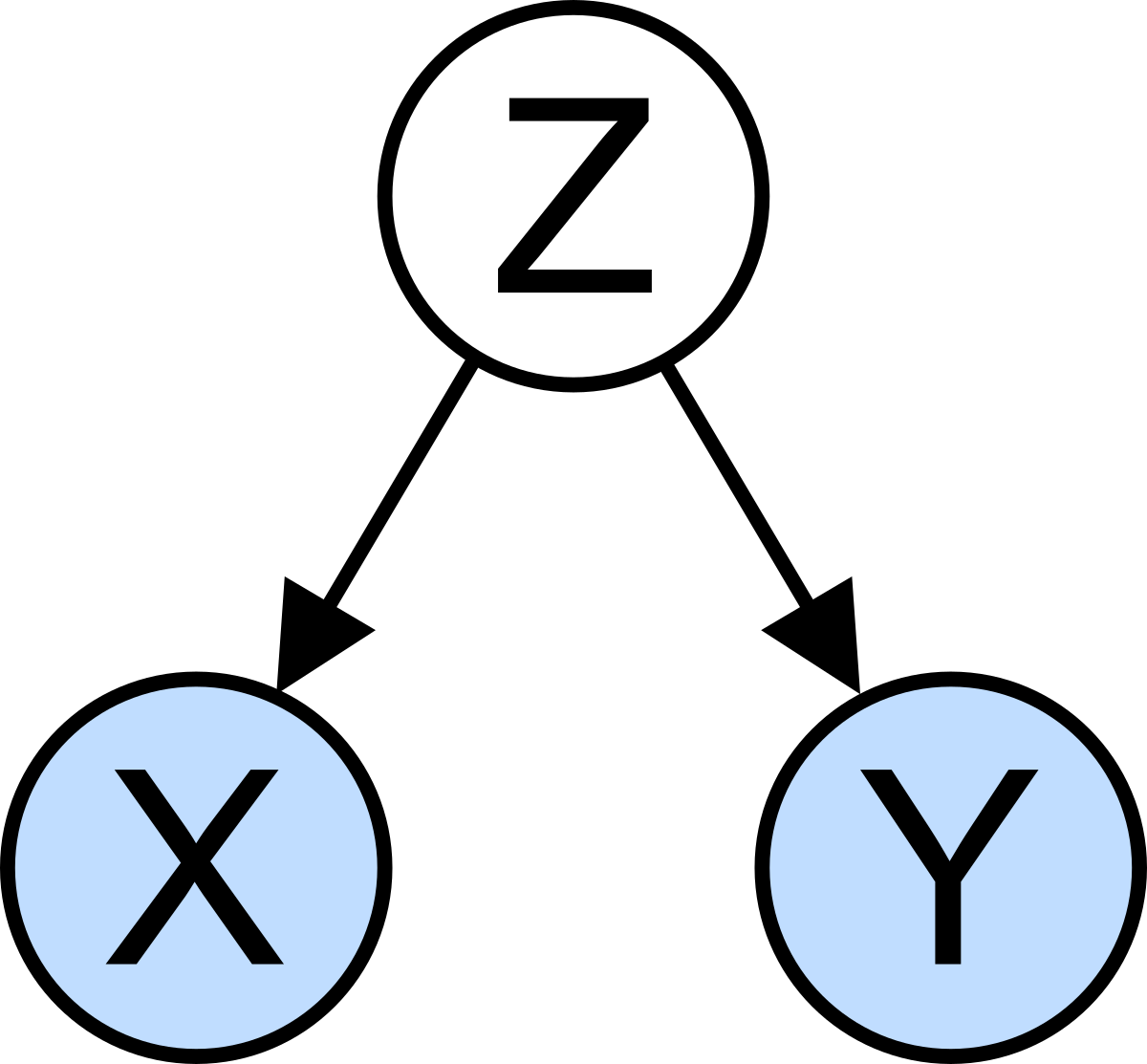